Courtney Williams
How to SUPPORT me….--Don’t “box me in”--Help me understand by sharing different perspectives--I may become longwinded when venting--please yield time & attention!--Don’t intellectualize me from a “textbook” standpoint (connect with my feelings/emotions)
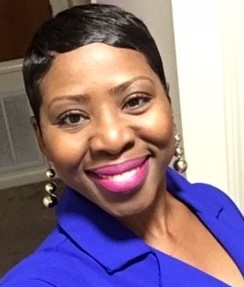 --FOLLOW THROUGH! If you said it, then do it. If you can’t, touch base and let me know.
Favs/things I love:

Thursday--favorite day 
Orange---favorite color
Pound cake
SHOES, SHOES, SHOES!!!
Music
Good food
Other things about me: 
* I’m surface when sharing unless I feel heard.
* I am introverted and can be very quiet at times.
* I’m stubborn about things that directly affect me.
* This year has been great but painful at the same time.
* I’m becoming a “new me.”
What people LIKE & ADMIRE about me…

 ~Good listener       ~Takes initiative
 ~Organized		 ~Friendly 
 ~Fashion sense	 ~Supportive 	   ~Compassionate 	 ~Considerate
~Perspective
IMPORTANT TO me….
Having trust/camaraderie with my supervisor/DT.
Representing MS-PCPI and USM well.
Creating a fun training environment for learning.
Explaining PCT skills for the “aha” of understanding and application.
Creating a life of peace. At this point, I will walk away from ANYTHING disrupting peace within my life.